Year 3 | Week 1 | Day 1
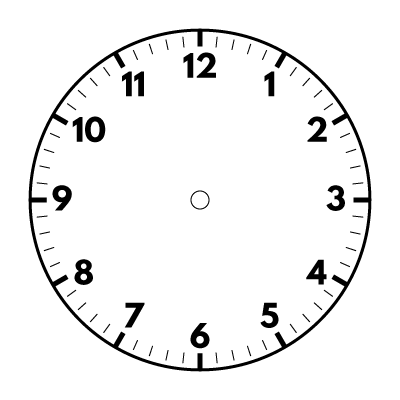 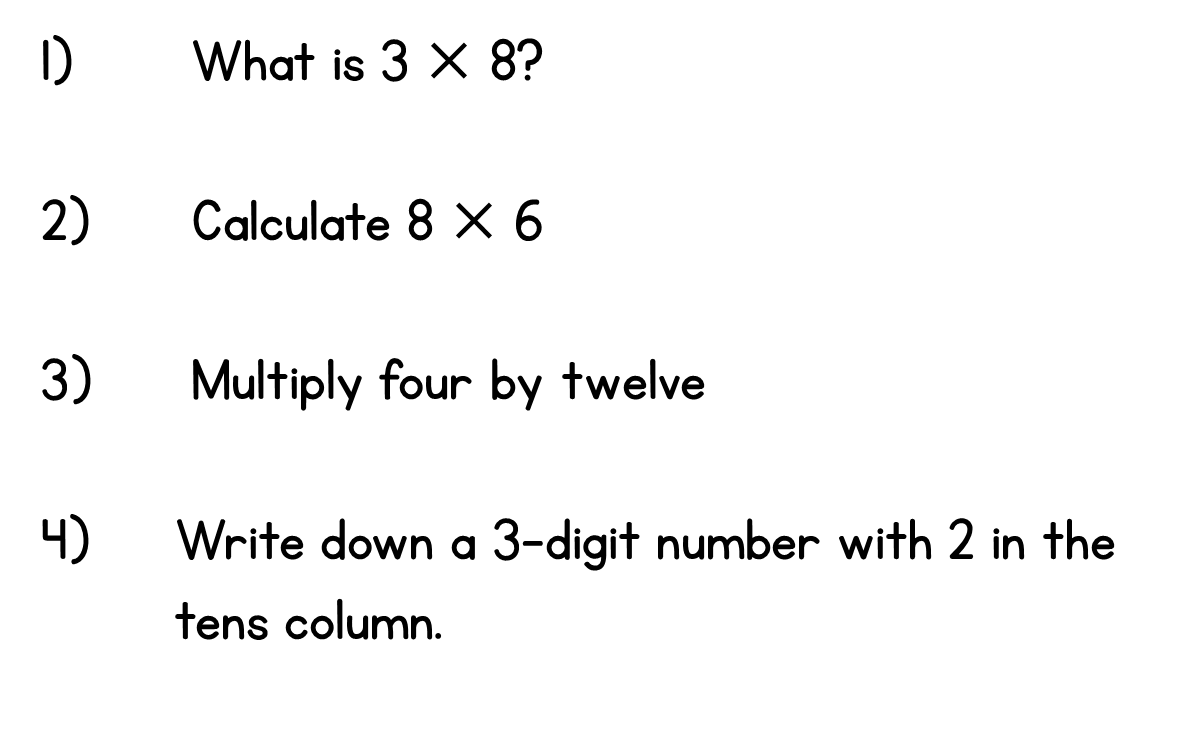 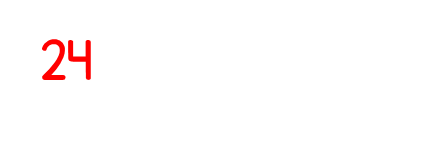 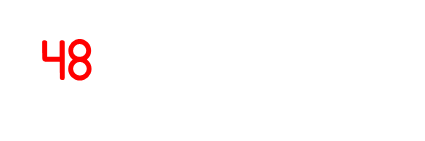 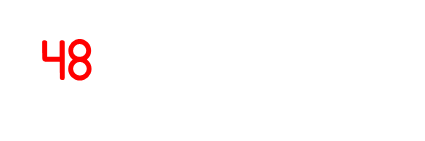 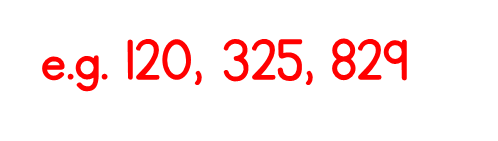 Year 3 | Week 1 | Day 2
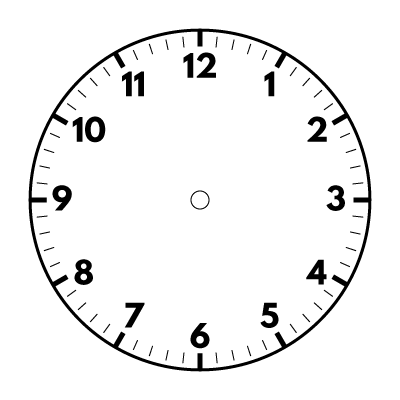 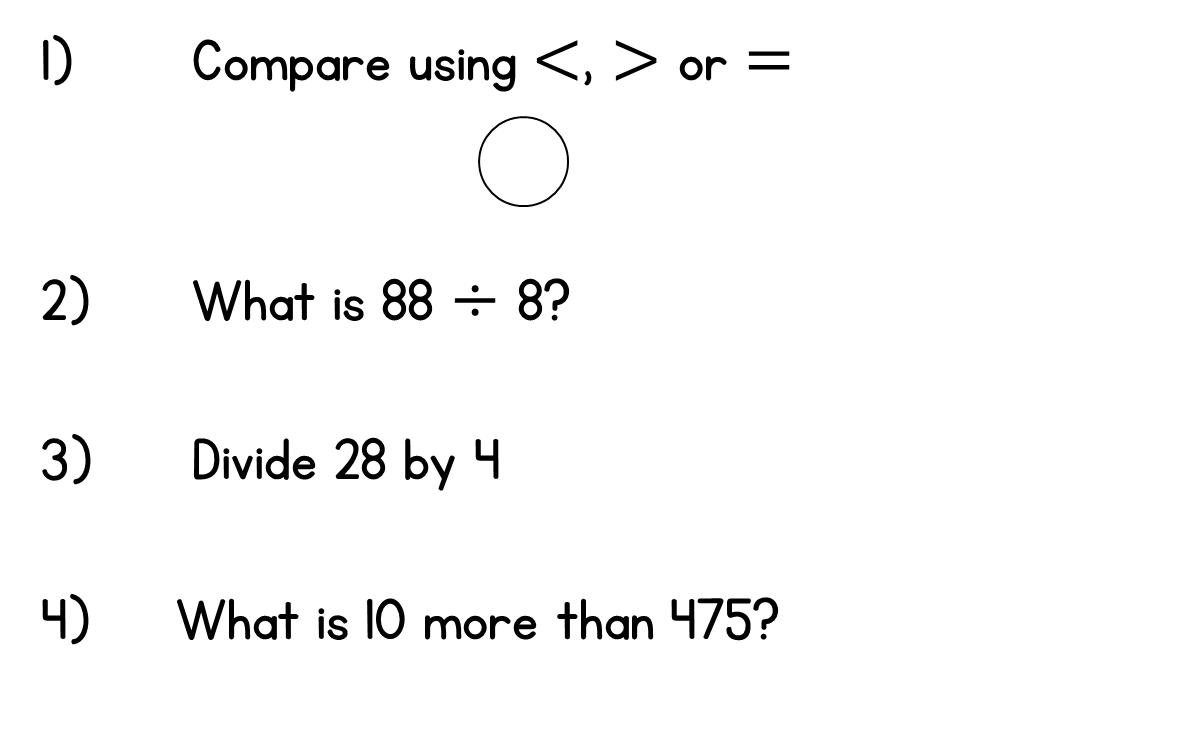 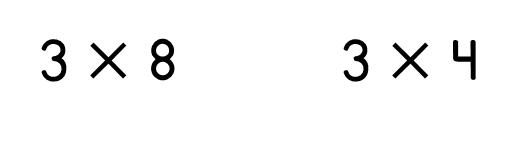 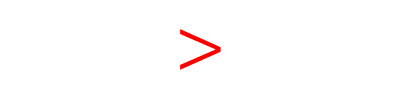 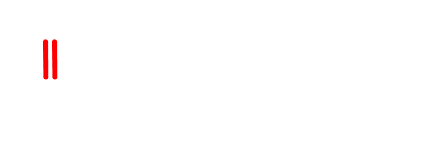 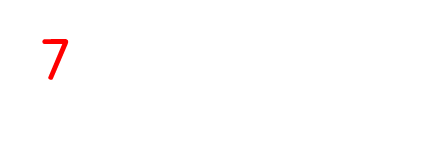 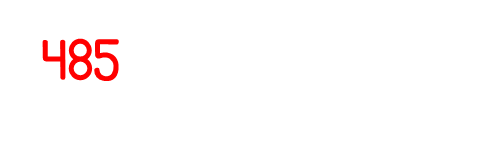 Year 3 | Week 1 | Day 3
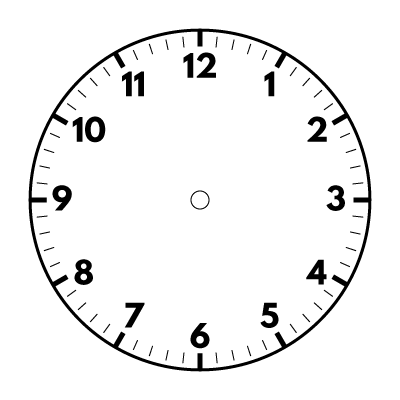 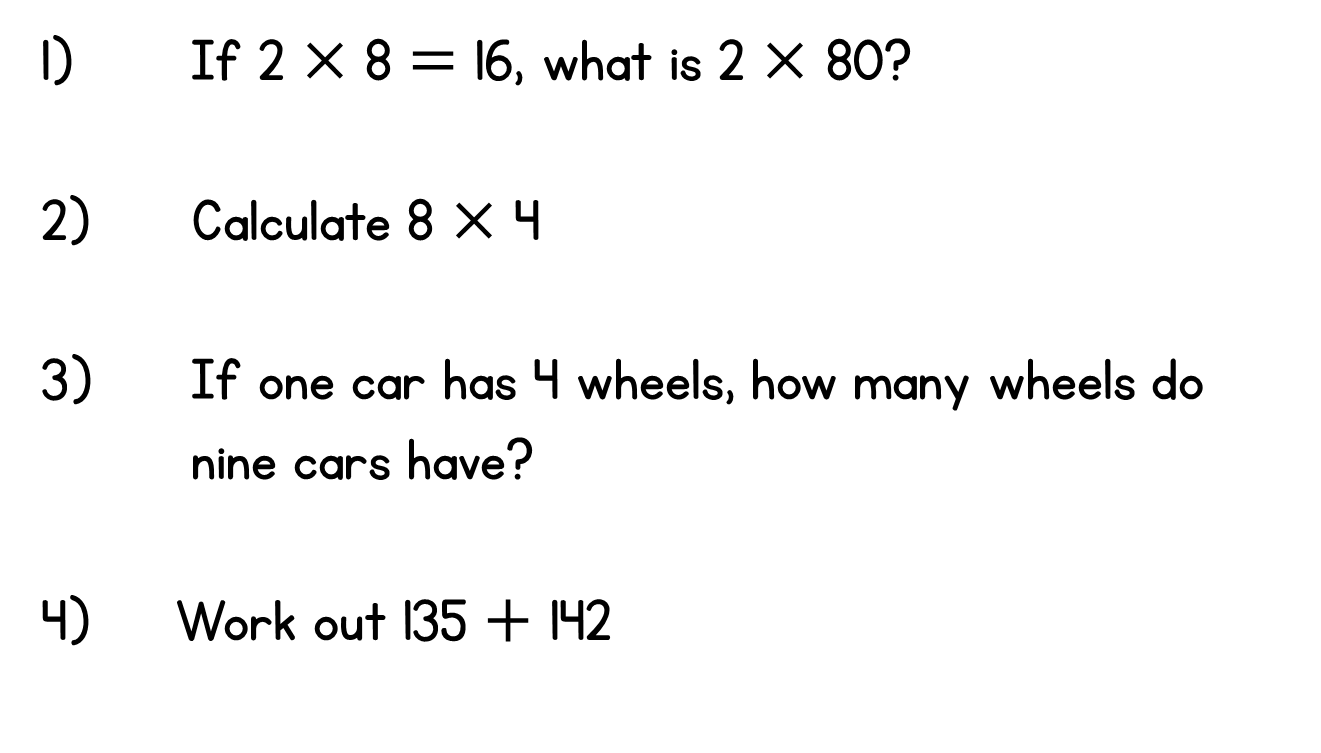 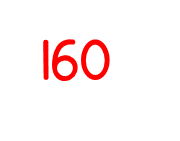 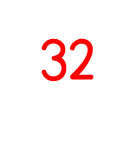 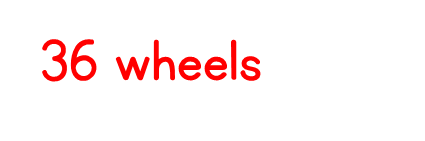 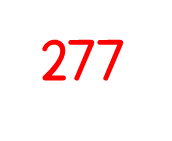 Year 3 | Week 1 | Day 4
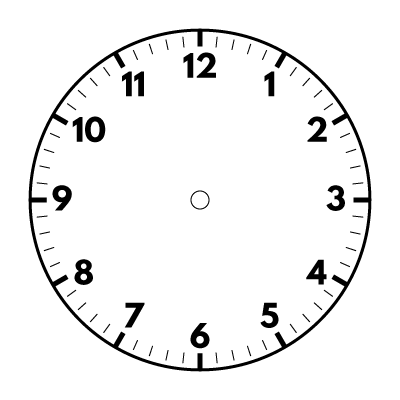 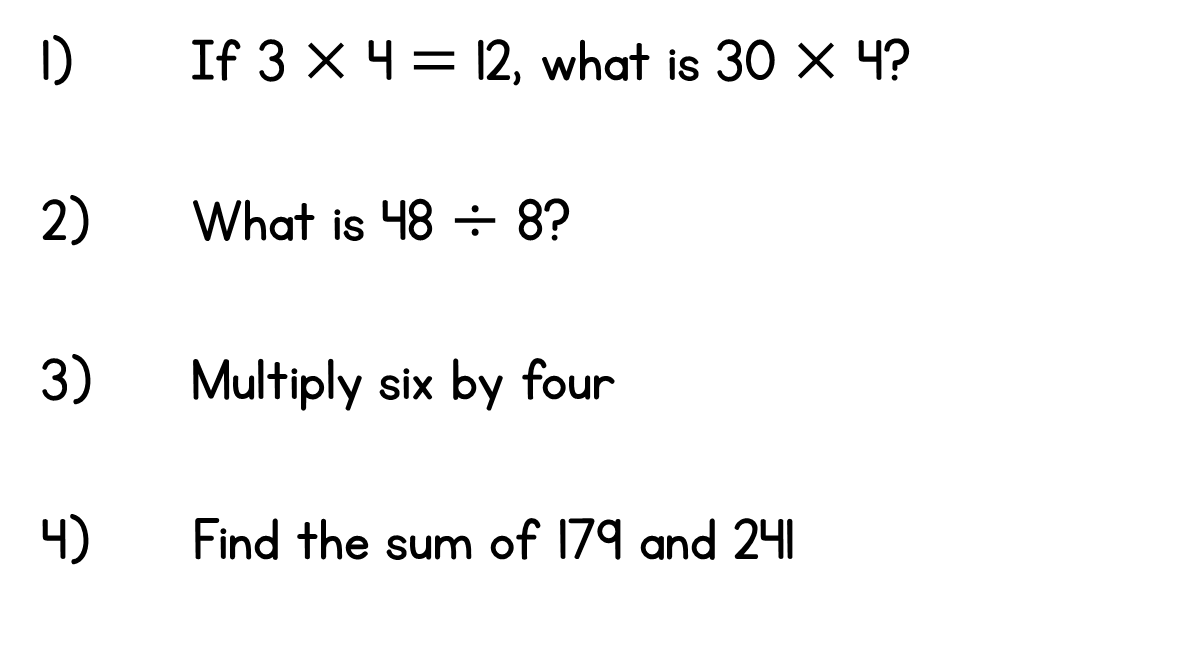 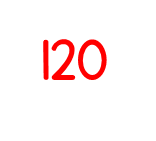 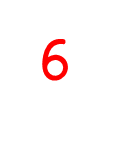 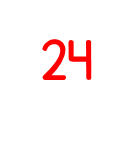 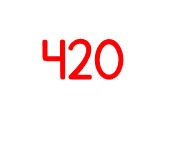 Year 3 | Week 1 | Day 5
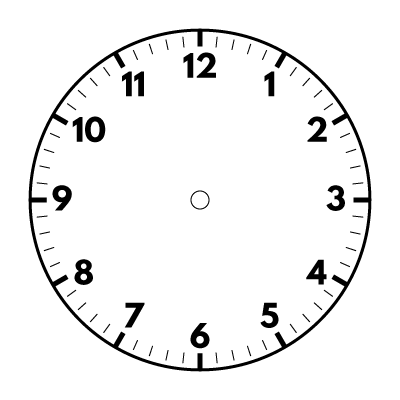 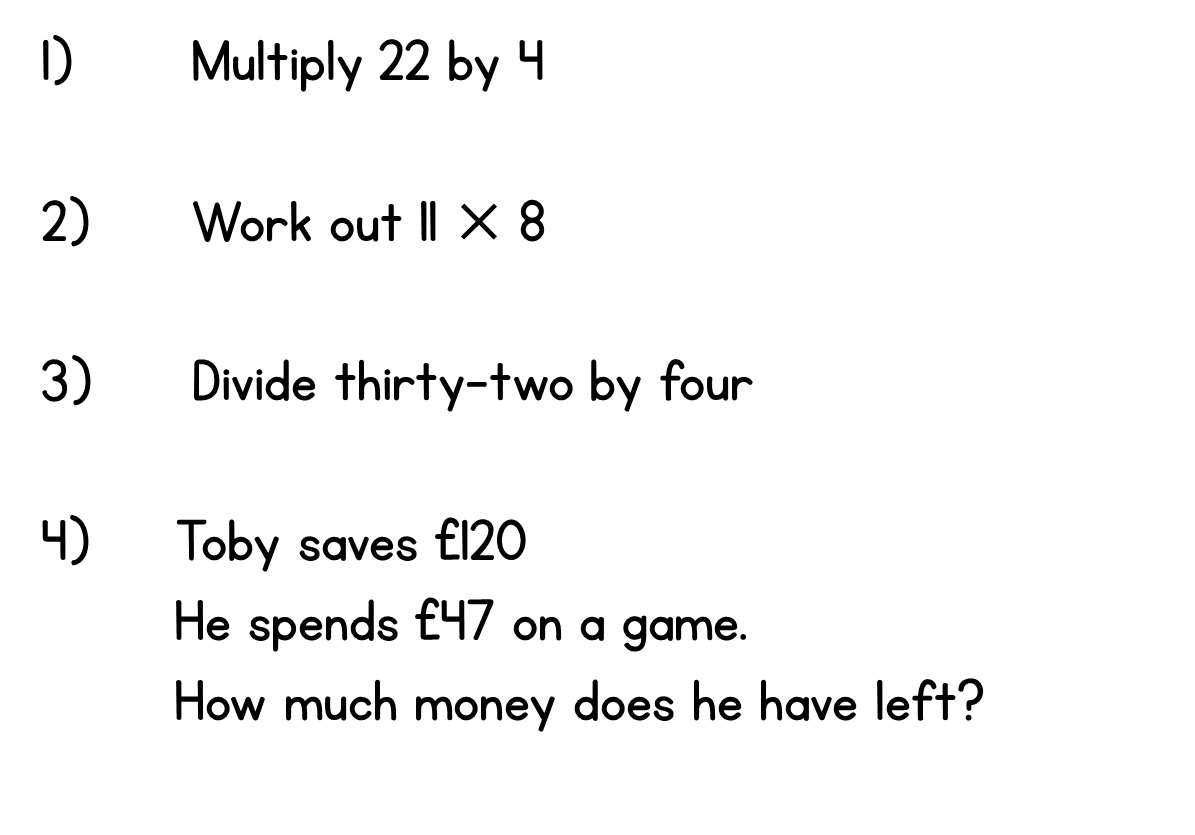 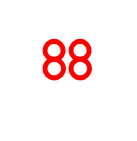 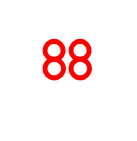 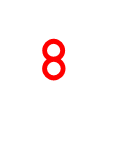 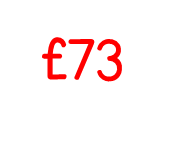